學生體適能護照跑步大撲滿運動大撲滿
登入教學簡報檔
搜尋  教育部體適能網站
進入 健康體適能護照
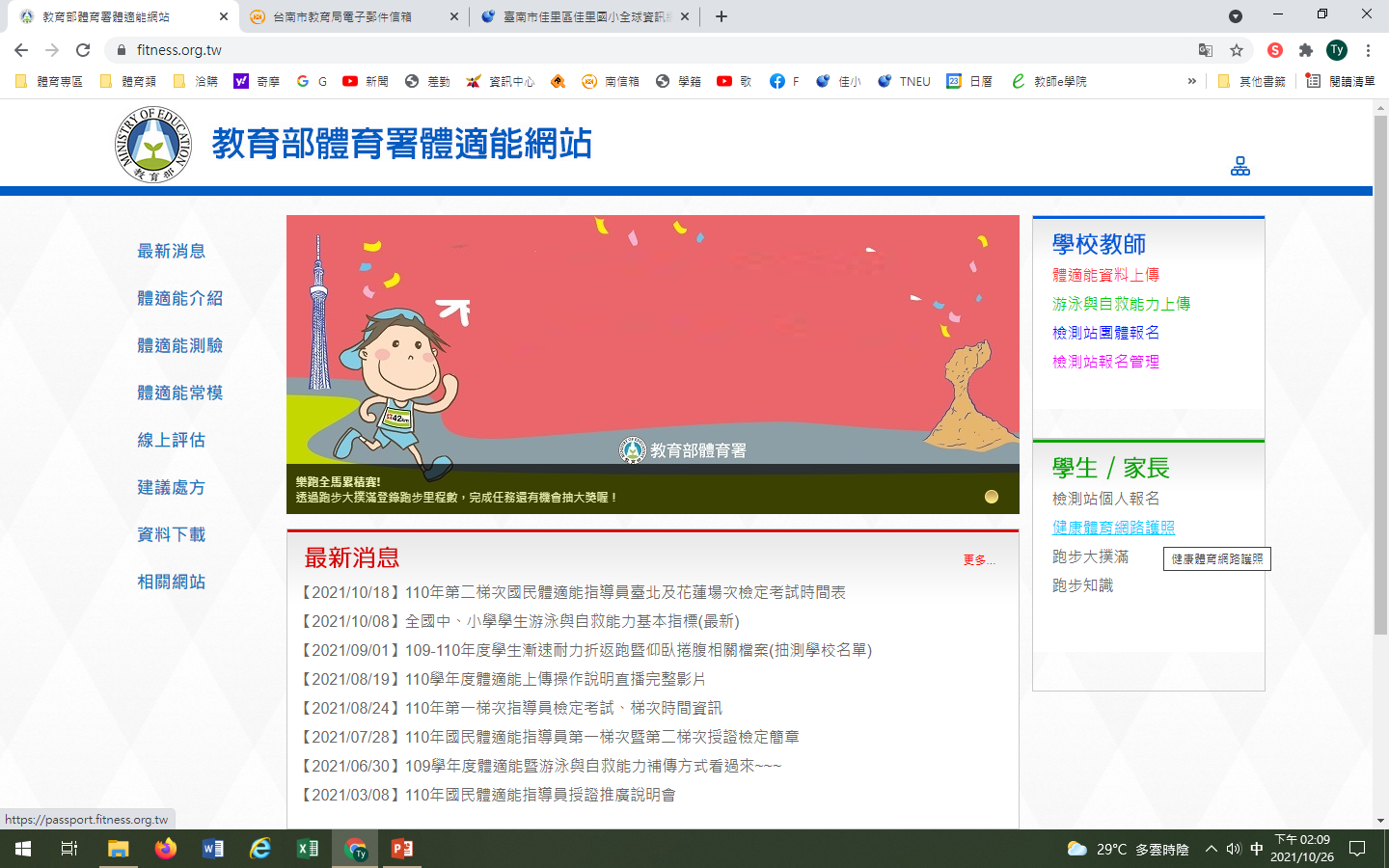 登入 帳號：身分證字號登入 密碼： 第一次登入預設密碼為學號 (共6碼)
六年級為１０５ＸＸＸ　　　三年級為１０８ＸＸＸ
五年級為１０６ＸＸＸ　　　二年級為１０９ＸＸＸ
四年級為１０７ＸＸＸ　　　一年級為１１０ＸＸＸ
PS.上學期登入過的學生，需用之前設定的密碼。若忘記密碼，請按忘記密碼!
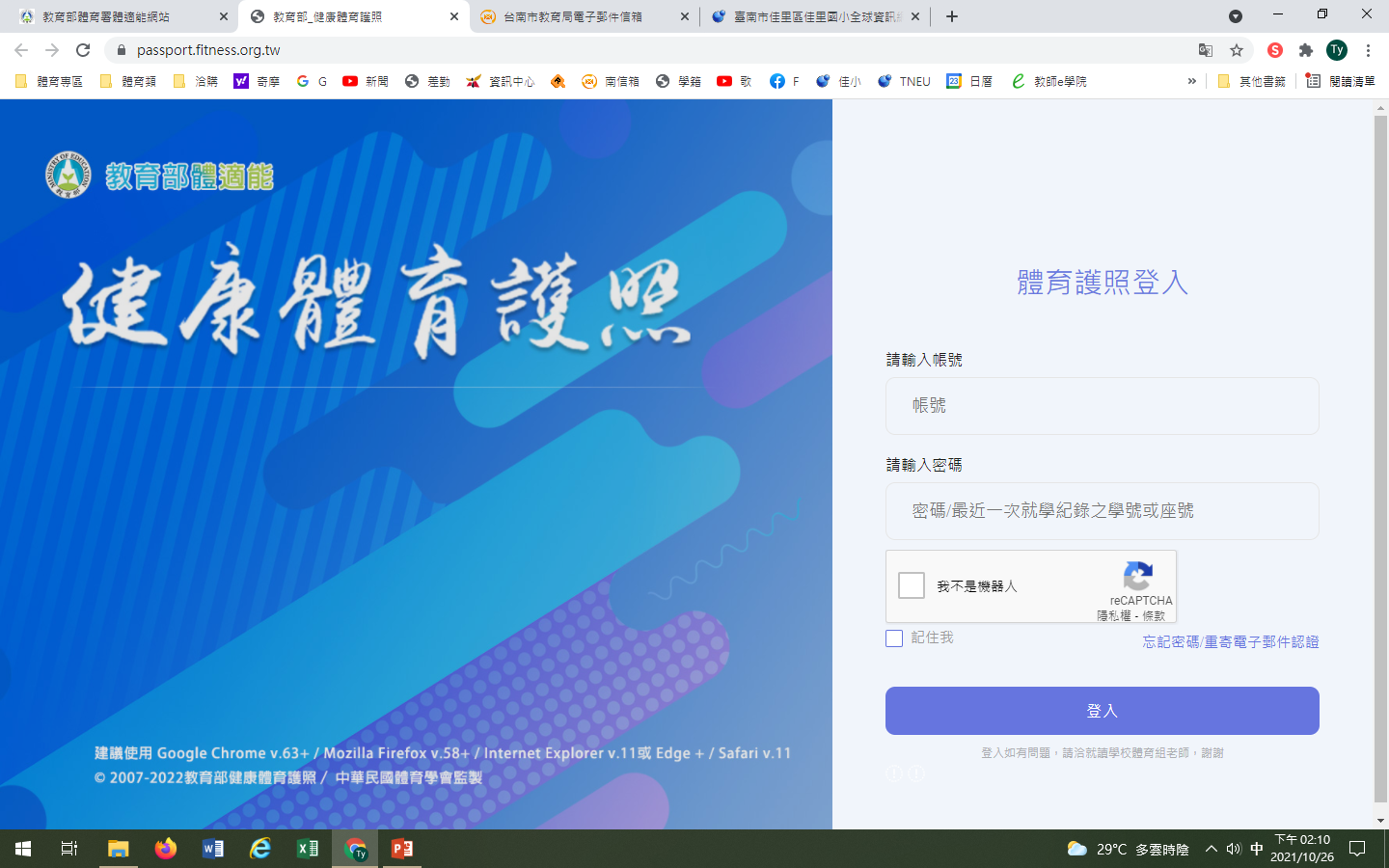 忘記密碼!
1.上一頁按忘記密碼，
2.如左圖輸入身分證字號和註冊的mail，勾選我不是機器人，
3.再按忘記密碼。
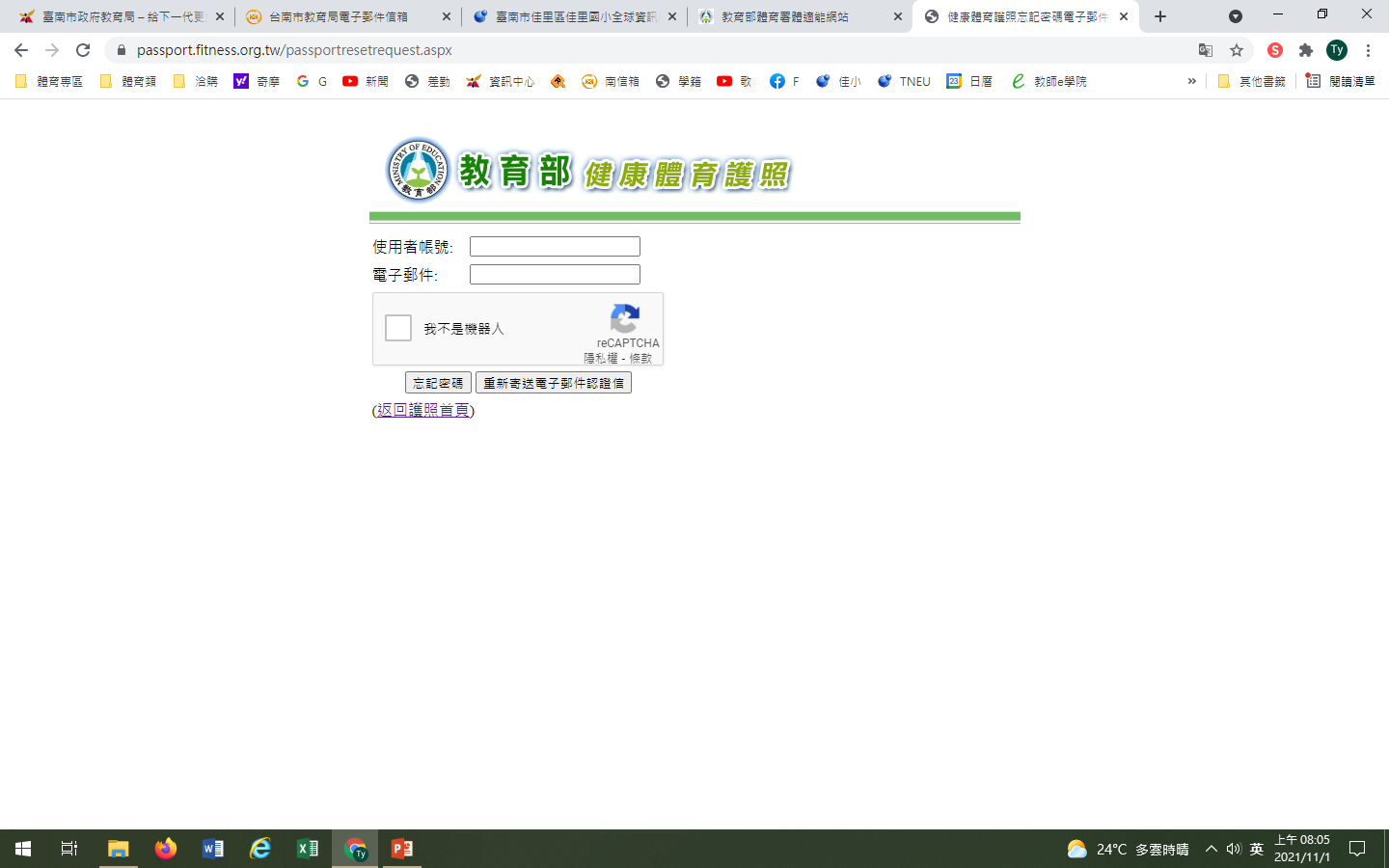 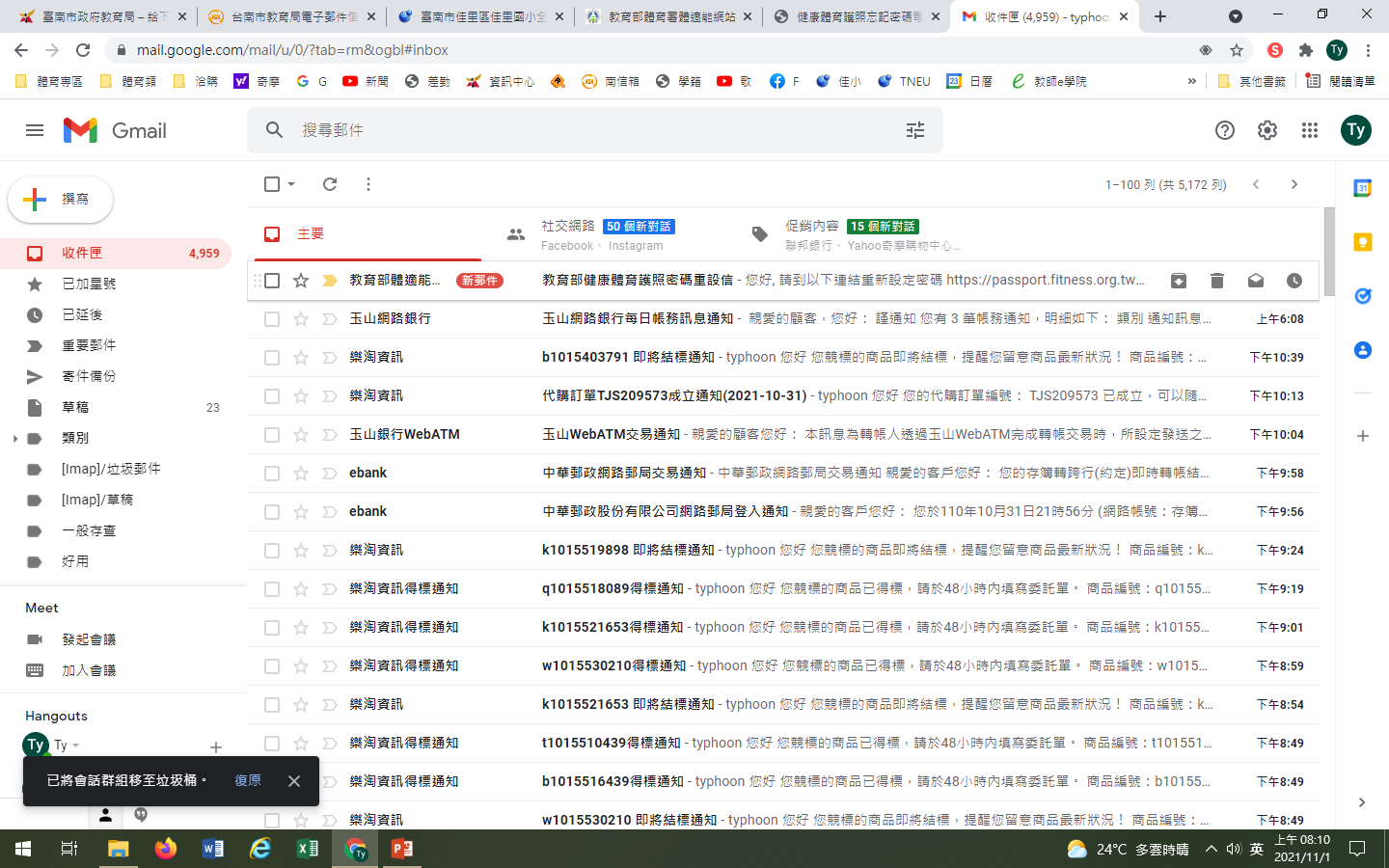 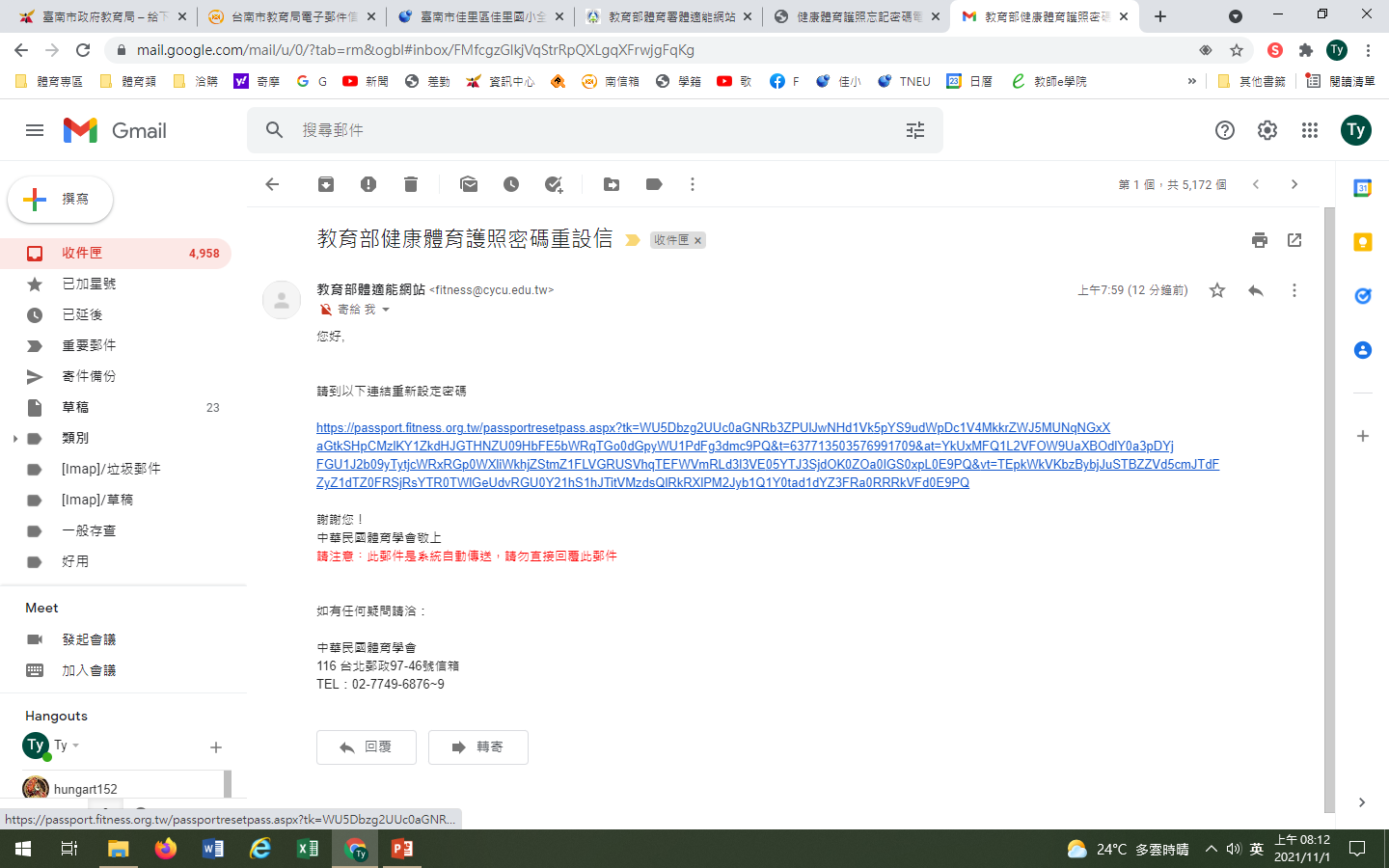 4.再到信箱，連結重新設定密碼。如圖。
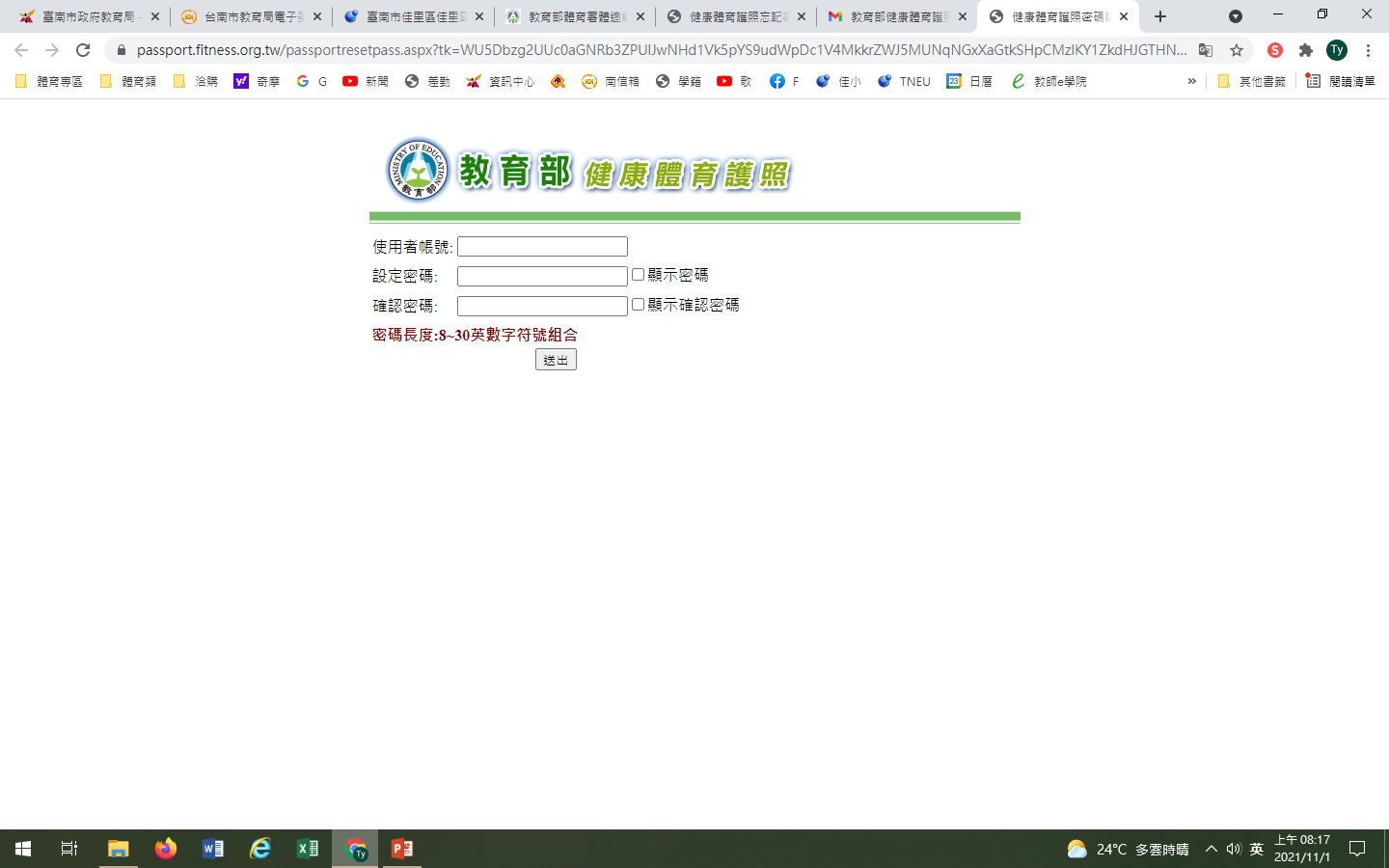 5.若還是無法登入，請洽學校體育組長，會幫忙恢復預設的密碼。
可自行登錄 “運動大撲滿” “跑步大撲滿“也可查看歷年的“體適能成績“和“成長軌跡“